MATEMATIČNI KVIZ za 4. razred
HITRO RAČUNANJE POŠTEVANKE in DELJENJA
PRAV ALI NAROBE?
BESEDILNE NALOGE
Računanje 1
Računanje 2
3
Poštevanka 1
1
2
Poštevanka 2
Računanje 4
Poštevanka 3
Računanje 3
4
5
6
Deljenje 1
7
8
9*
Večkratniki 1
Večkratniki 2
Deljenje 3
Deljenje 2
Večkratniki 3
Večkratniki 4
Najprej izračunaj in odgovori na vprašanje, nato pritisni tipko ENTER, da preveriš svoj odgovor.
Računanje 1
971            -  542
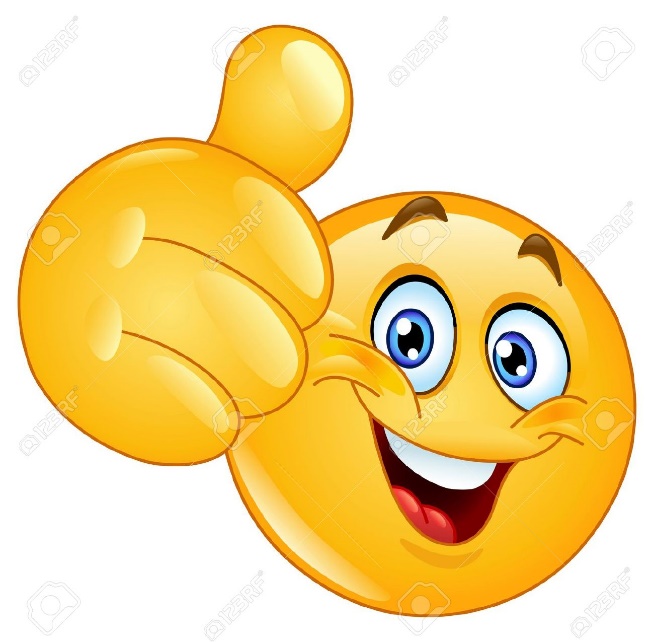 429
Računanje 2
543
+ 387
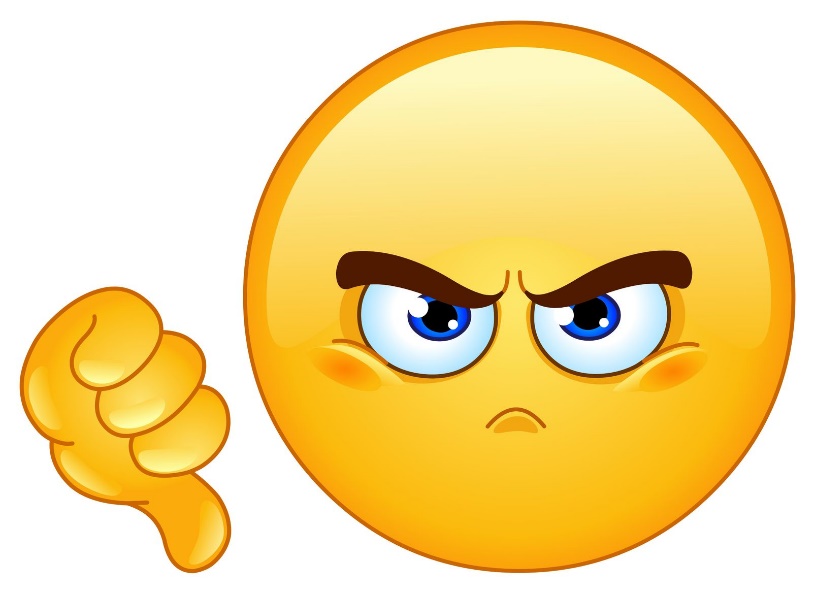 820
930
Računanje 3
5548
- 2159
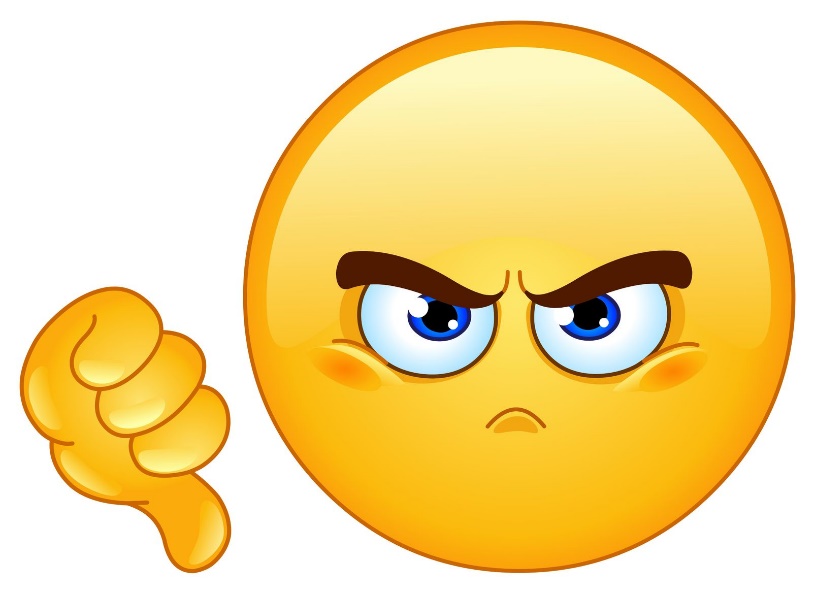 2491
3389
Računanje 4
3765
+4966
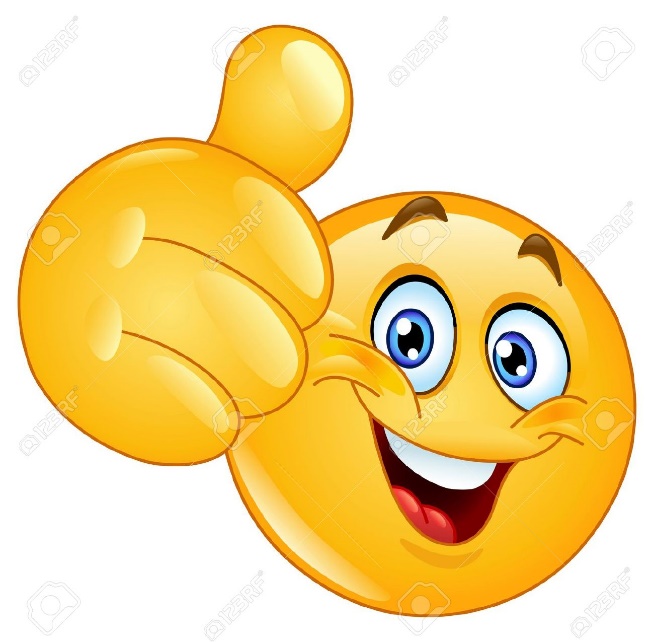 8731
Večkratniki 1
Večkratniki števila 3 so:
3, 6, 9, 12, 15, 18, 21, 24, 27, 30.
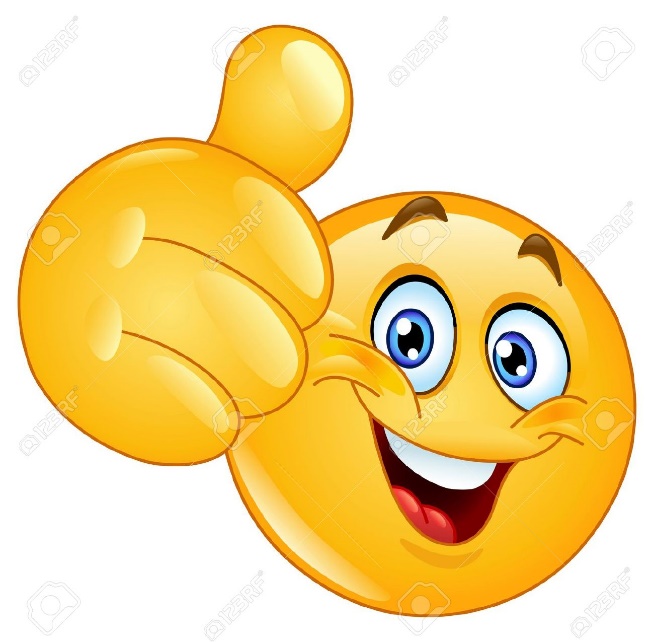 Večkratniki 2
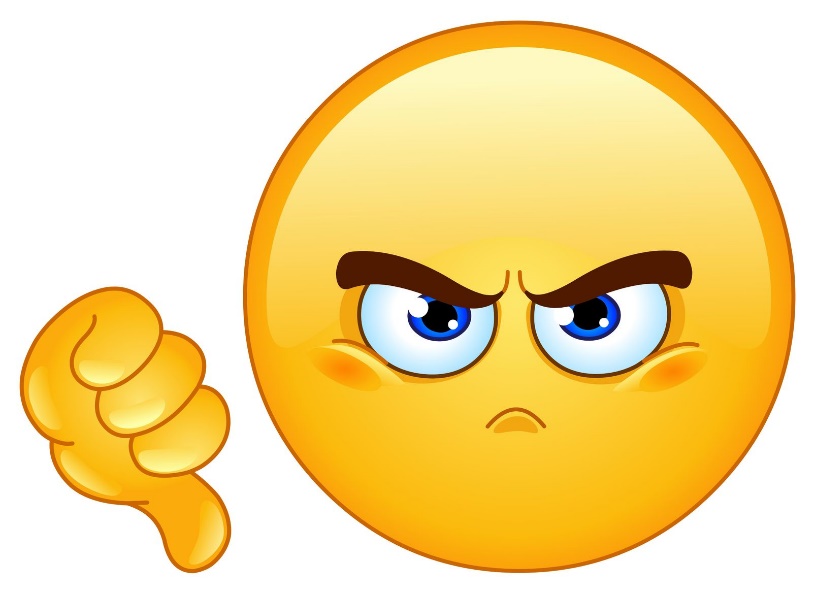 Števila 7, 18, 28 in 42
 so večkratniki števila 7.
14
Večkratniki 3
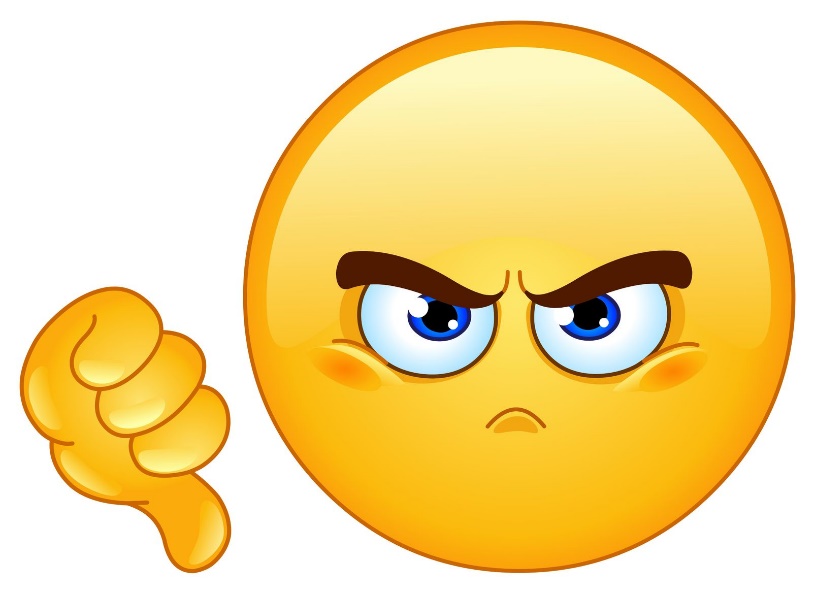 Našteti so SKUPNI večkratniki števil 4 in 6.
		12, 20, 24, 36
Večkratniki 4
Večkratniki števila 8 so:
8, 16, 24, 32, 40, 48, 56, 64, 72, 80.
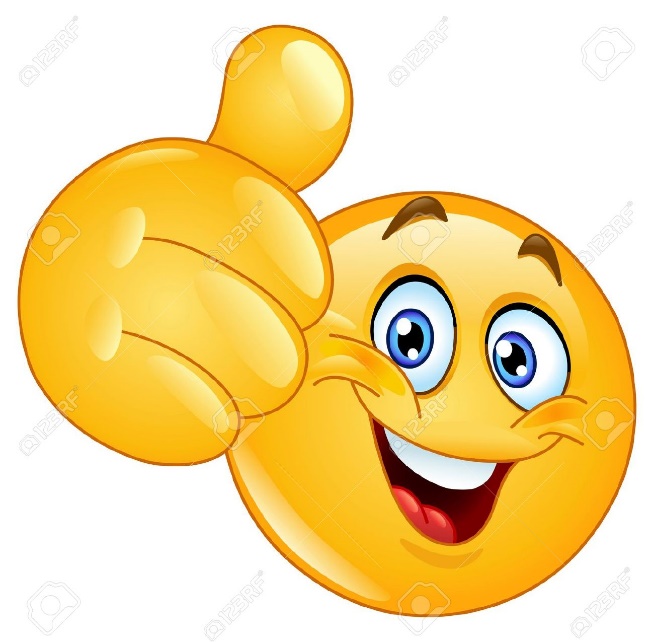 Poštevanka 1
9 · 3 =
5 · 4 =
6 · 7 =
8 · 5 =
27
20
42
40
Poštevanka 2
7 · 30 =
8 · 40 =
5 · 60 =
6 · 80 =
210
320
300
480
Poštevanka 3
9 · 8 =
8 · 7 =
10 · 7 =
1 · 4 =
72
56
70
4
Deljenje
 1
18 : 3 =
40 : 5 =
100 : 10 =
56 : 7 =
6
8
10
8
Deljenje 2
24 : 6 =
64 : 8 =
3 : 3 =
27 : 9 =
4
8
1
3
Deljenje 3
720 : 8 =
140 : 2 =
480 : 6 =
630 : 7 =
90
70
80
90
Besedilna naloga 1
Vsota dveh števil je 489. Drugi seštevanec je 256. Koliko je prvi seštevanec?
489
- 256
  233
___ + 256 = 489
Prvi seštevanec je 233.
Besedilna naloga 2
Tina je imela 1278 značk, Janko pa 157 več. Koliko značk ima Janko?


                                   

Koliko značk imata oba skupaj?
1 2 7 8
+     1 5 7
   1 4 3 5
1 2 7 8
+    1 4 3 5
       2 7 1 3
Besedilna naloga 3
Zmanjševancu 2876 najprej odštej 1981, nato prištej še 3593. Katero število dobiš?
2 8 7 6
-  1 9 8 1 
      8 9 5
8 9 5
+  3 5 9 3
    4 4 8 8
Dobim število 4488.
Besedilna naloga 4
Oče je trikrat starejši od sina. Koliko je star sin, če je oče star 27 let?
27 : 3 = 9 let
Sin je star 9 let.
Besedilna naloga 5
V vsaki škatli je pet barvic in trije svinčniki. Prodajalka je prodala deset takih škatel.
Koliko pisal je prodala prodajalka?
10 · (5 + 3) = 10 · 8 = 80
Prodajalka je prodala 80 pisal.
Besedilna naloga 6
Slaščičar je prinesel  9 škatel peciva. V vsaki škatli je bilo 88 mafinov. Koliko je bilo vseh mafinov?
8 8 · 9
         7 9 2
Vseh mafinov je bilo 792.
Besedilna naloga 7
Jože je stehtal tri bale sena. Skupaj so tehtale 3750 kg. 
Vsaka tehta enako. Koliko kilogramov sena tehta ena bala?
3750 kg : 3 = 1250 kg
Ena bala tehta 1250 kilogramov sena.
Besedilna naloga 8
Na izlet se je prijavilo 550 potnikov. Razporedili jih bodo v avtobuse za 50 potnikov. Koliko avtobusov potrebujejo?
550 : 50 = 11
Potrebujejo 11 avtobusov.
* Besedilna naloga 9
Mojca bo za domače branje prebrala knjigo, ki ima 167 strani. Vsak dan bo prebrala 9 strani. 
Koliko dni bo brala knjigo? 
Koliko strani ji bo ostalo za zadnji dan?
167 : 9 = 18, ost. 5
Knjigo bo brala 19 dni. 
Za zadnji dan ji bo ostalo 5 strani.